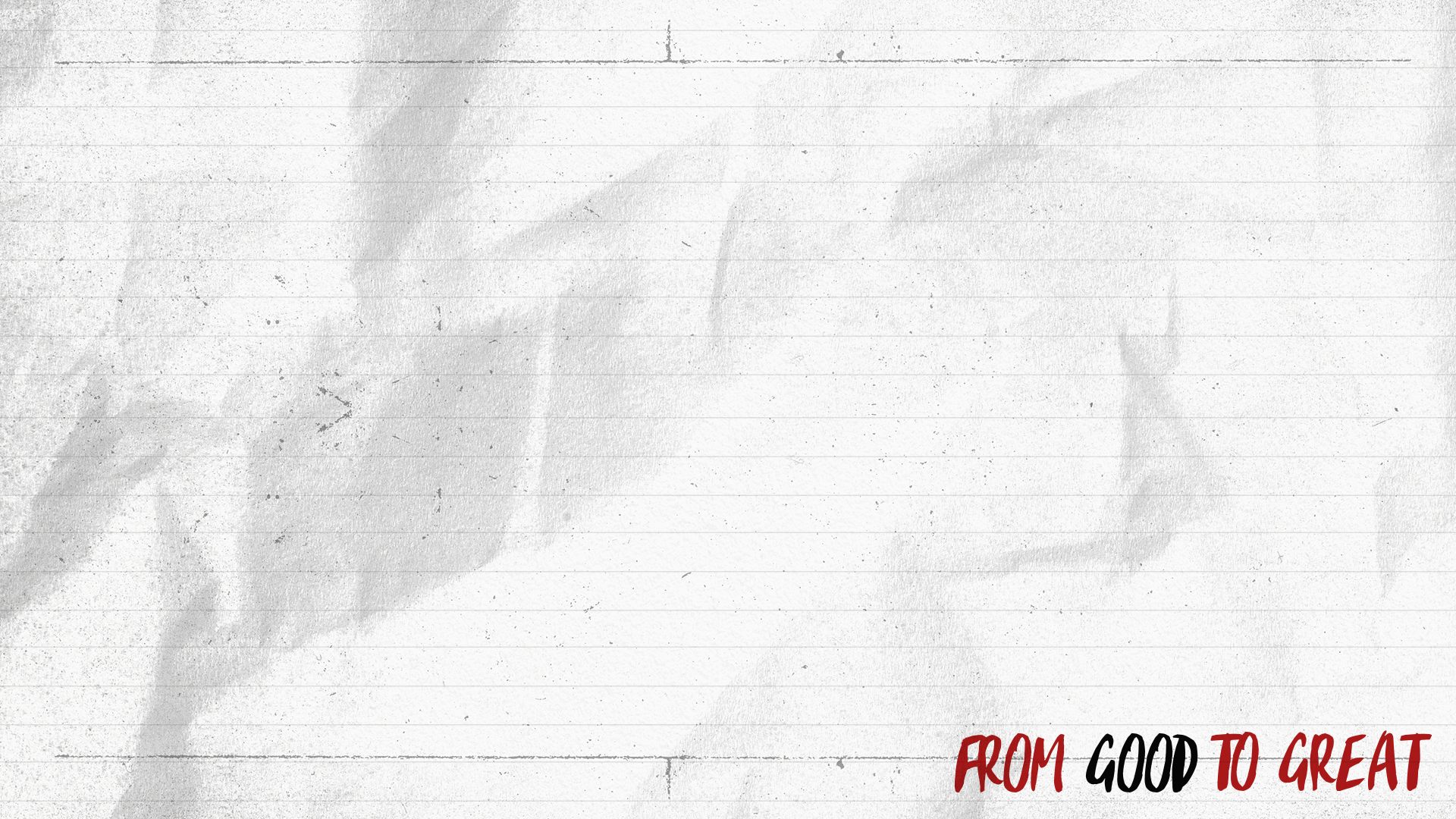 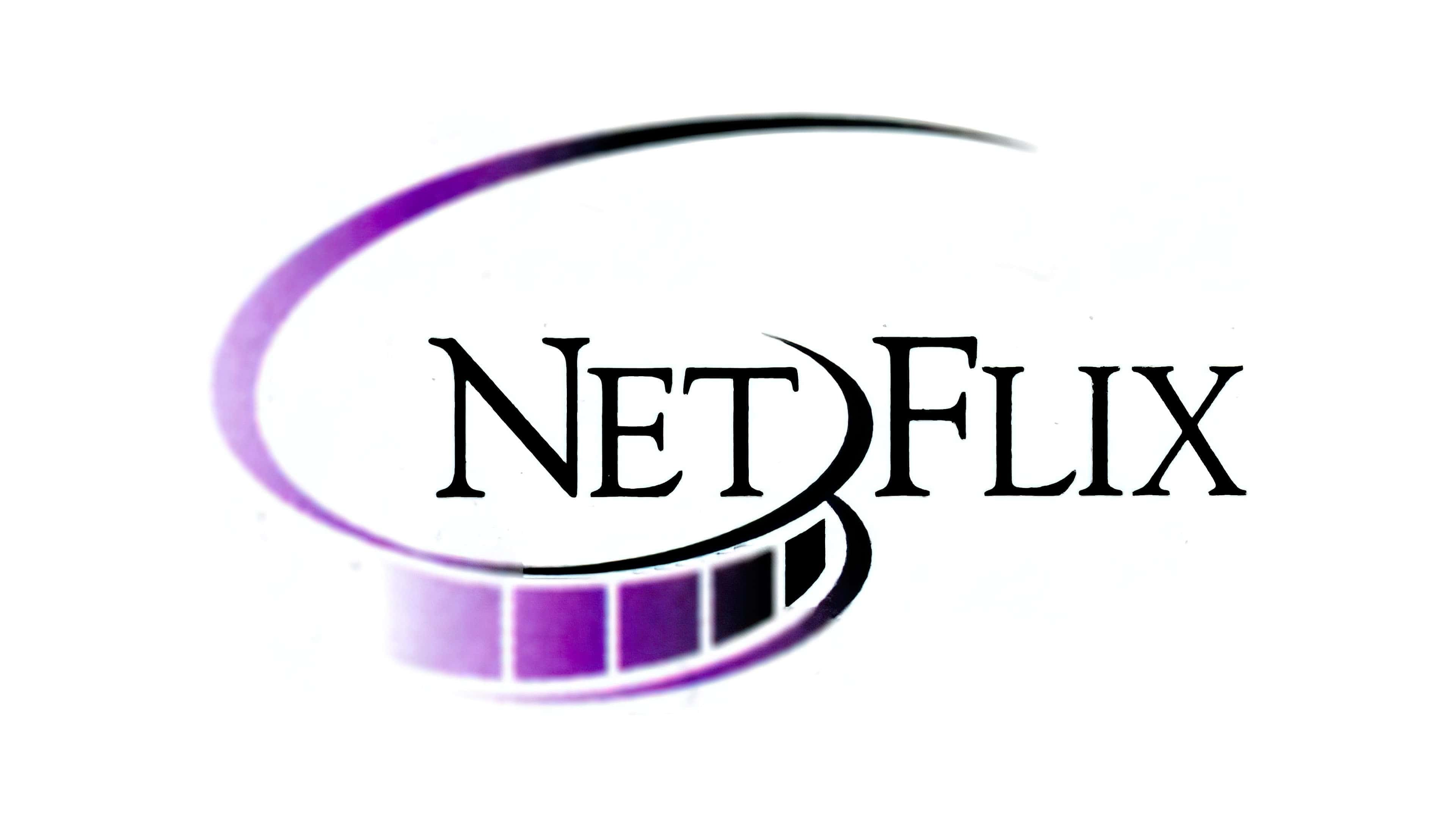 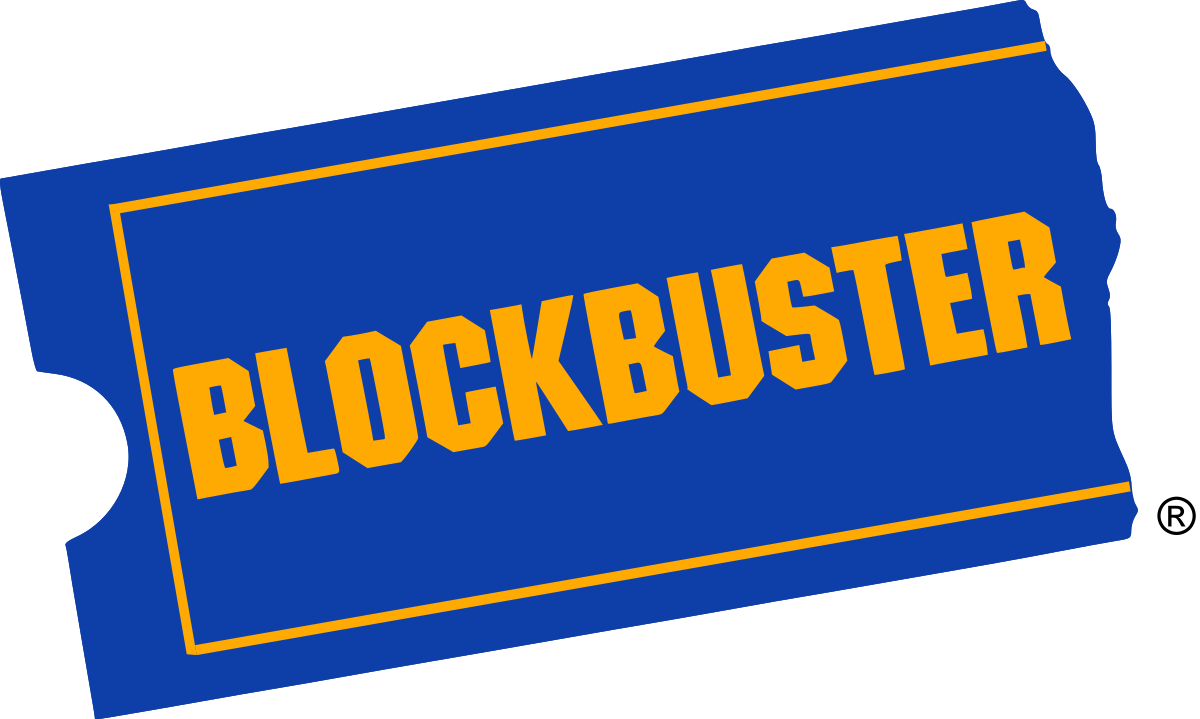 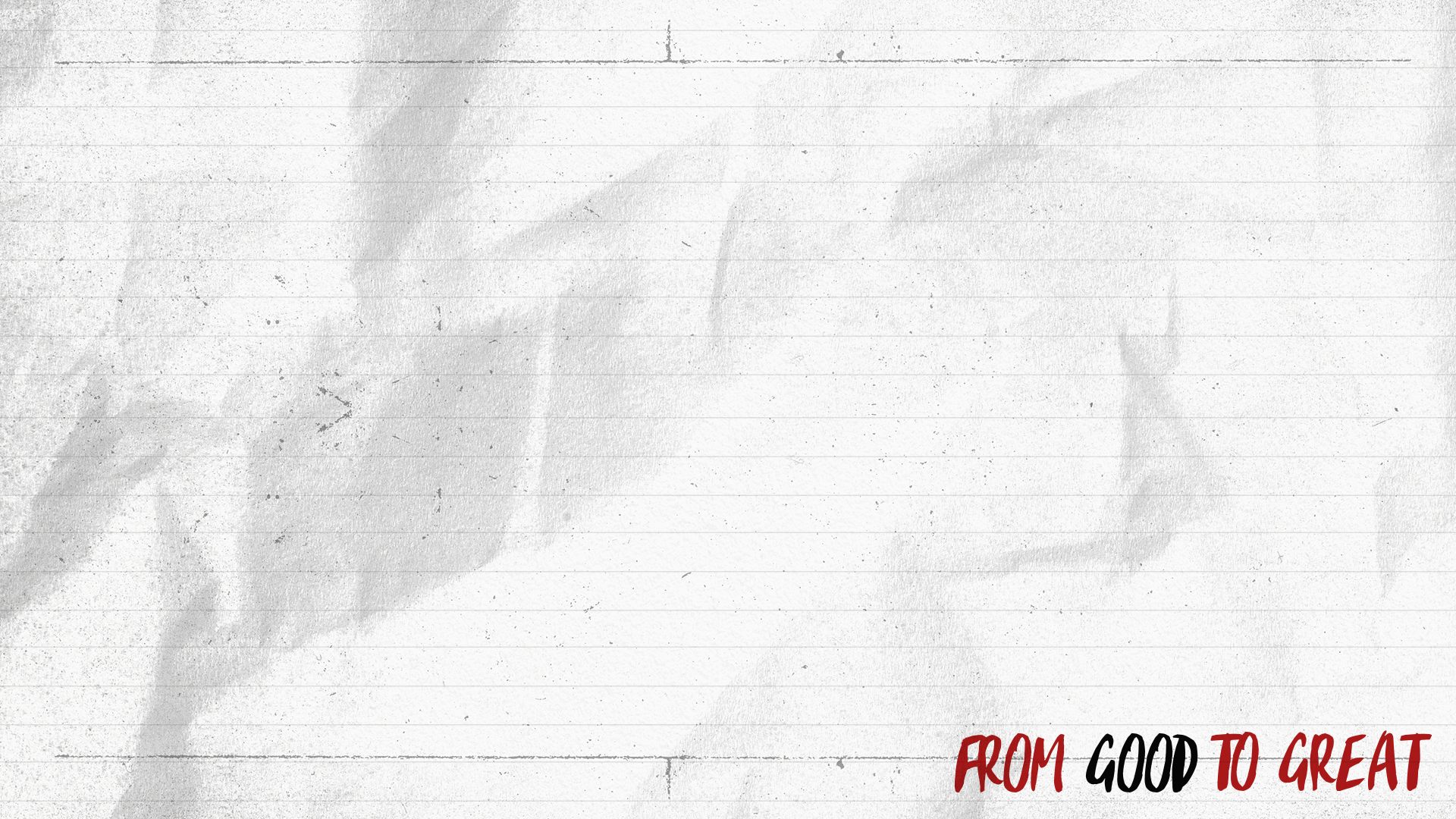 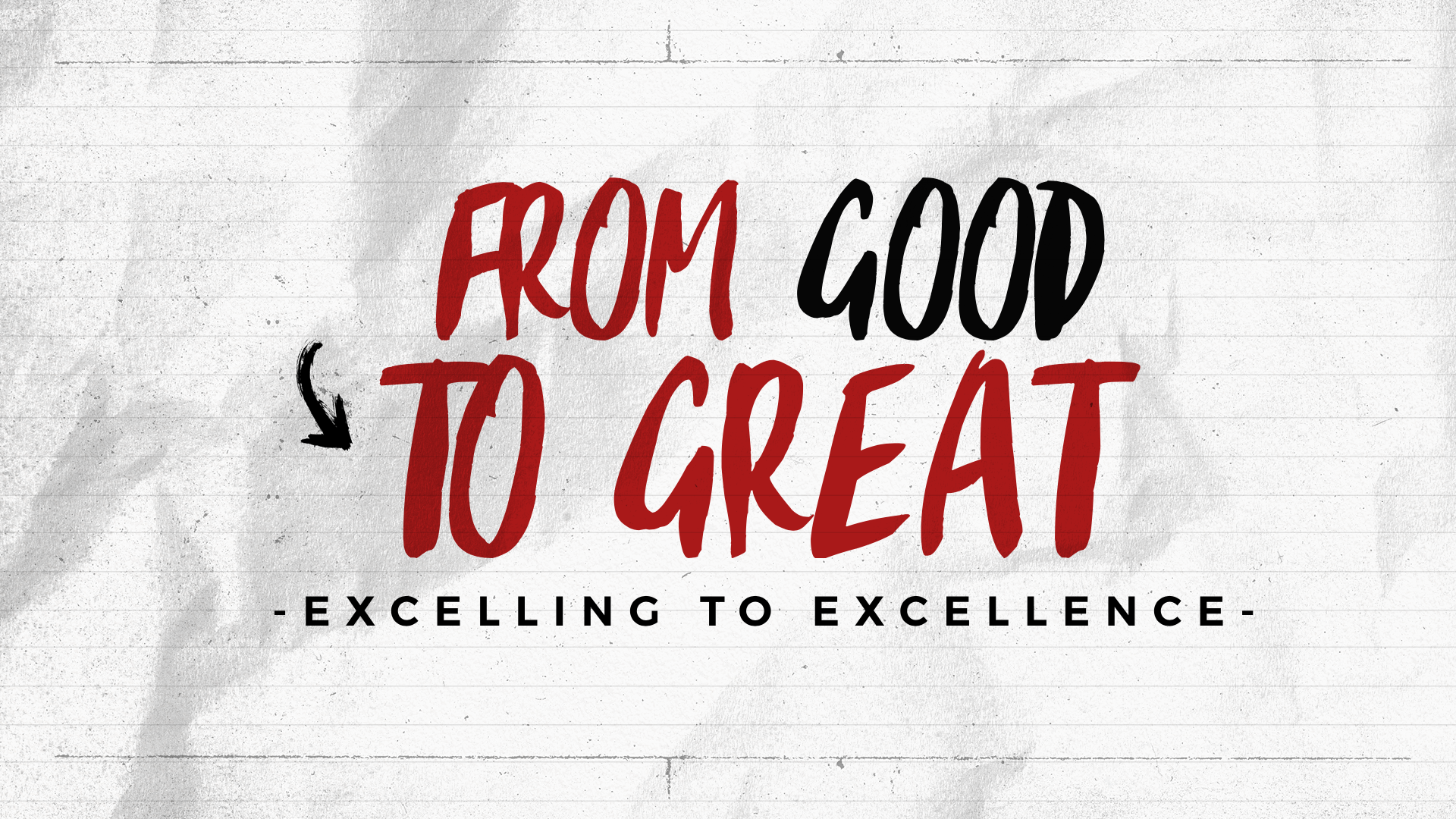 “Now as to the love of the brethren, you have no need for anyone to write to you, for you yourselves are taught by God to love one another; 10 for indeed you do practice it toward all the brethren who are in all Macedonia. But we urge you, brethren, to excel still more.”
1 Thessalonians 4:9-10
“7 But as you excel in everything—in faith, in speech, in knowledge, in all earnestness, and in our love for you—see that you excel in this act of grace also (referencing the collection for needy saints).” 
2 Corinthians 8:7
“15 Practice these things, immerse yourself in them, so that all may see your progress.”
1 Timothy 4:15
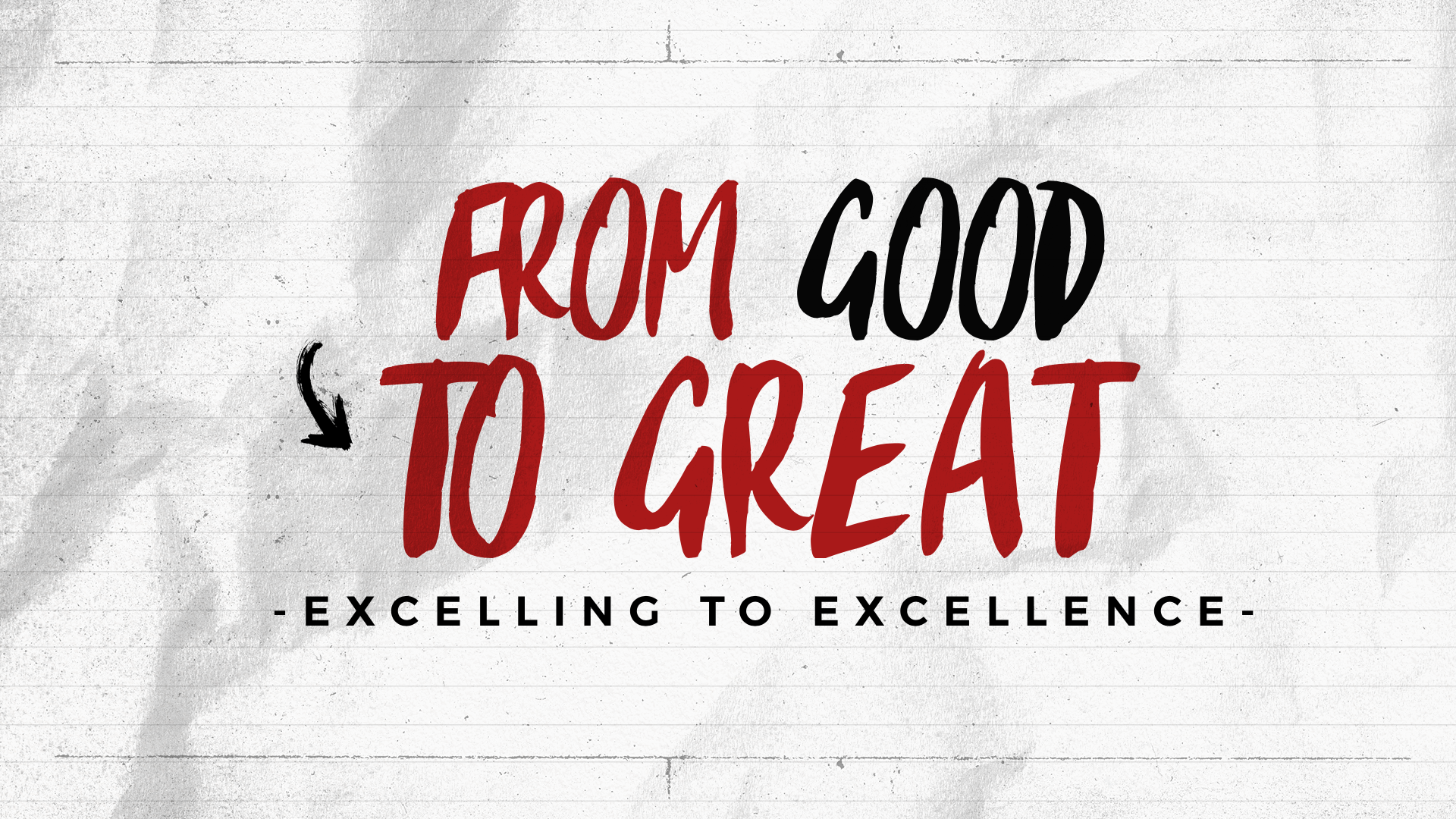 “Because you have raged against me and your complacency has come into my ears, I will put my hook in your nose and my bit in your mouth, and I will turn you back on the way by which you came.”
2 Kings 19:28
“For the simple are killed by their turning away, and the complacency of fools destroys them.” 
Proverbs 1:32
“At that time I will search Jerusalem with lamps, and I will punish the men who are complacent, those who say in their hearts, ‘The Lord will not do good, nor will he do ill.”
Zephaniah 1:12
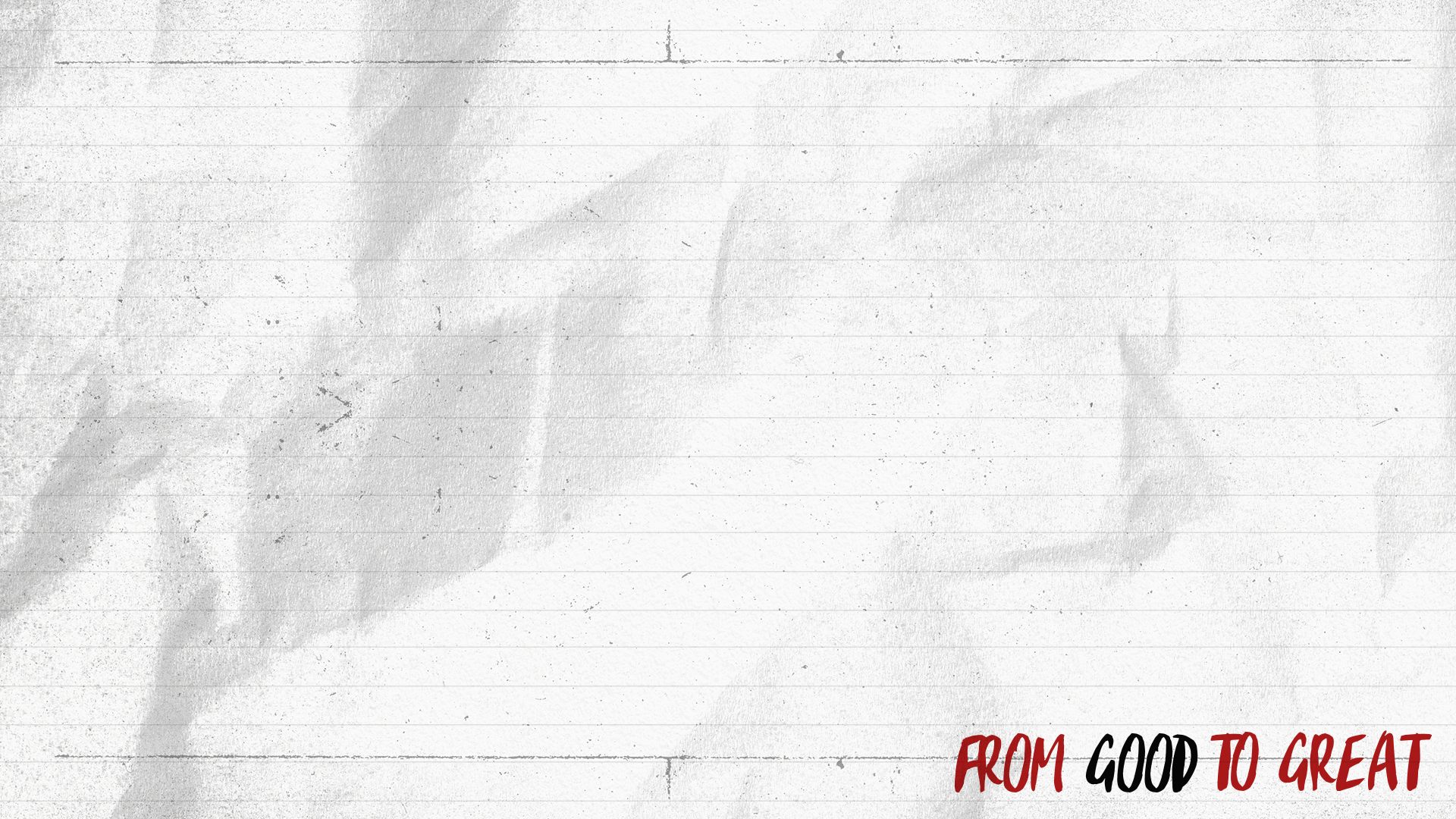 Six Necessities For Growth:
Confront The Brutal Facts (With Hope)
Set Specific & Obtainable Goals
“People are working harder than ever, but because they lack clarity and vision, they aren’t getting very far. They, in essence, are pushing a rope with all of their might”
-Stephen Covey
“Prepare your work outside; get everything ready for yourself in the field, and after that build your house.” 
Proverbs 24:27
Suggestion: Send A Text Every Week To One Person Missing
Suggestion: Read Your Bible Once A Week For 10 Minutes
Suggestion: Say A Quick Prayer At The Start Of The Work Day
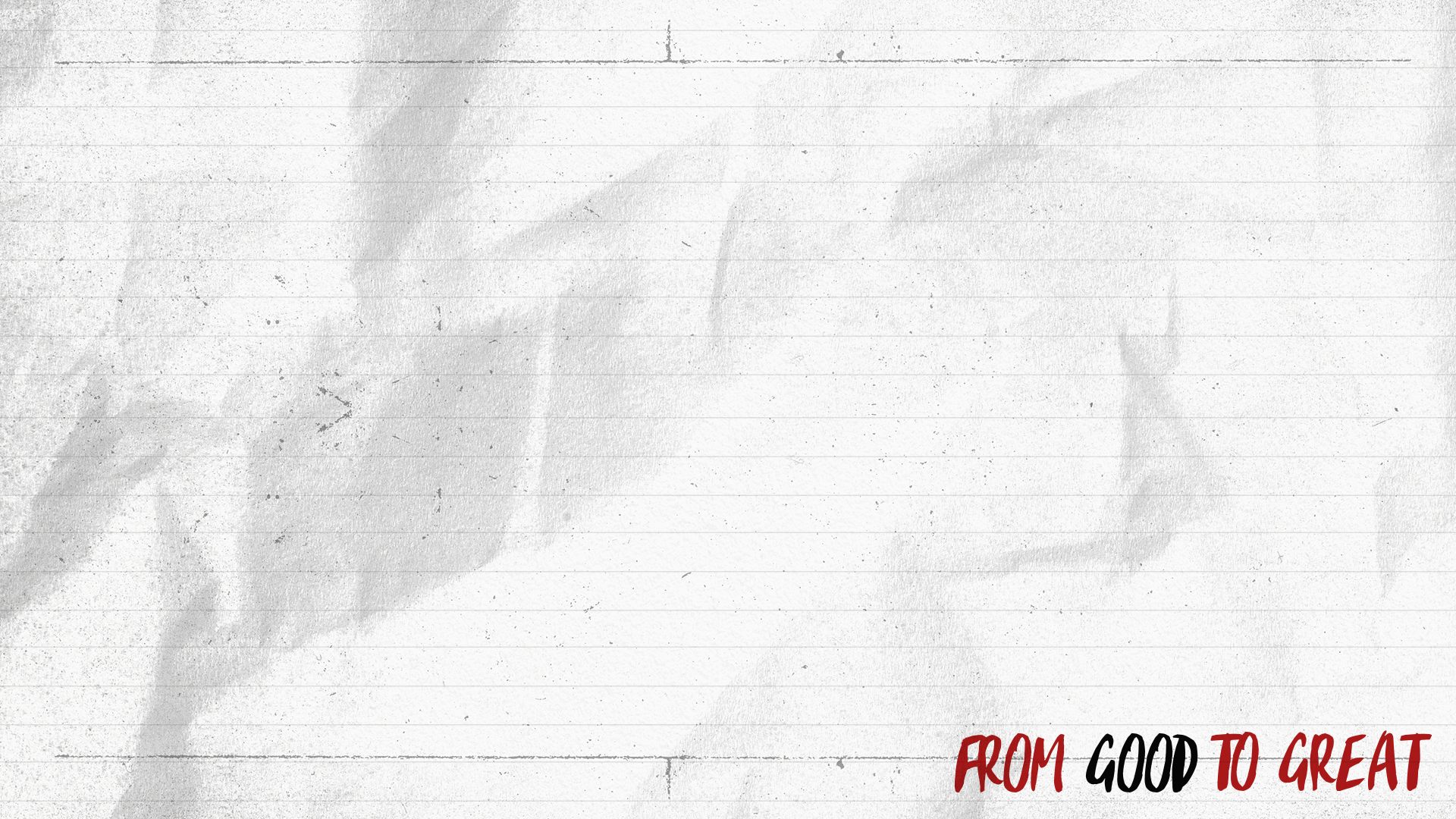 Six Necessities For Growth:
Confront The Brutal Facts (With Hope)
Set Specific & Obtainable Goals
Surround Yourself With The Right People
“As iron sharpens iron, so one person sharpens another.” 
Proverbs 27:17
“Make no friendship with a man given to anger, nor go with a wrathful man, lest you learn his ways and entangle yourself in a snare.” 
Proverbs 22:24
“Walk with the wise and become wise, for a companion of fools suffers harm.” 
Proverbs 13:20
“and do not be conformed to this world .” 
Romans 12:2
“Bad company corrupts good character.” 
1 Corinthians 15:33
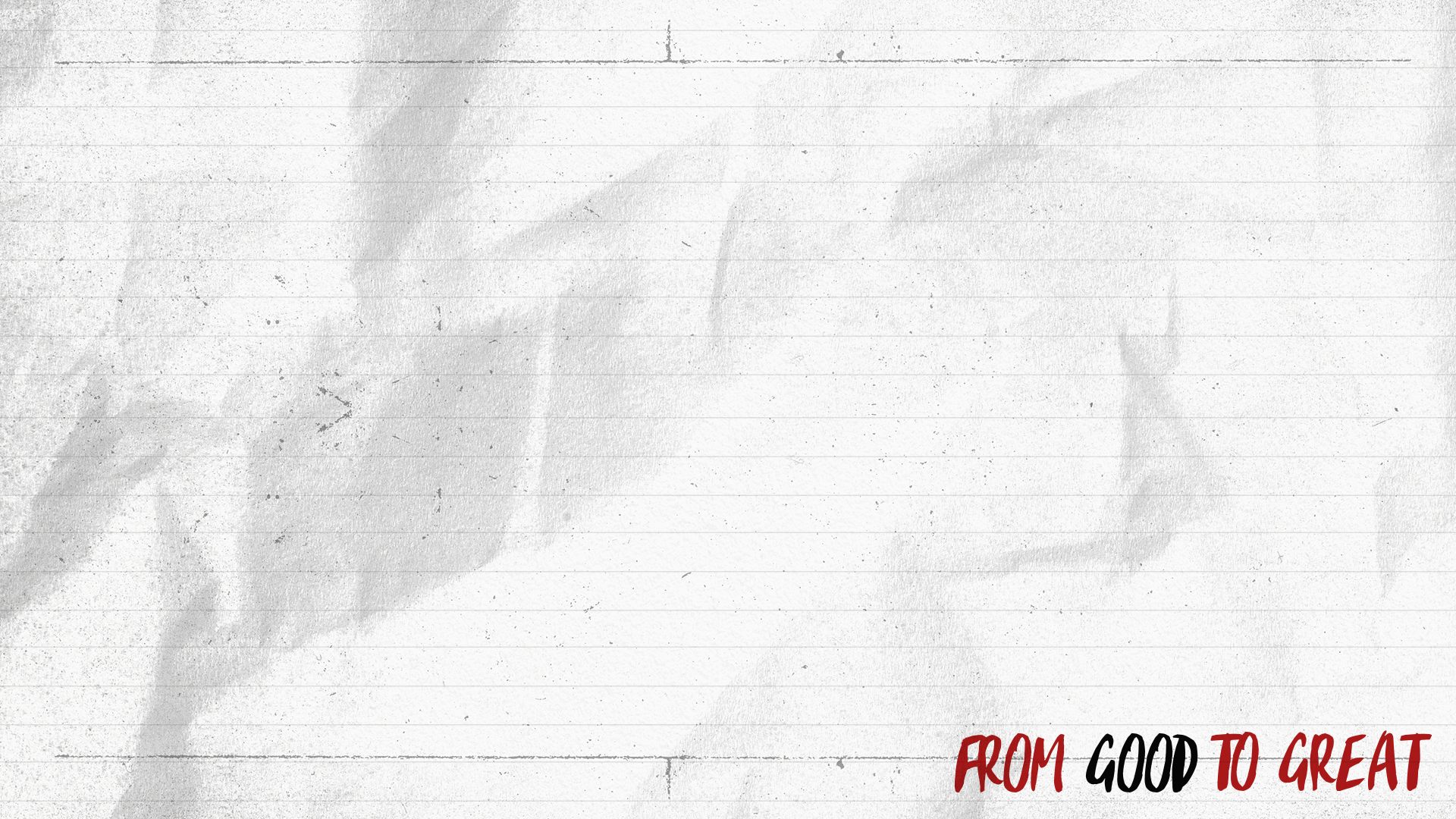 Six Necessities For Growth:
Surround Yourself With The Right People
“The executives who ignited transformation from good to great did not first figure out where to drive the bus and then the people to take it there. No, they first got the right people on the bus and the wrong people off the bus.”                -Collins
Needed Companions: Those Who Are Older (Prov. 16:31)
Needed Companions: Those Who Are Zealous (2 Cor. 9:2)
Needed Companions: Those Who Are Loving (Prov. 15:31)